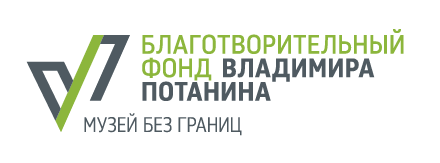 ПРИНЦИПЫ И ПРАВИЛА КОНКУРСА
«МУЗЕЙНЫЙ ВОЛОНТЁР»
 
КАК ПОДАТЬ ЗАЯВКУ?

ВЕБИНАР ПРОВОДИТСЯ ОПЕРАТОРОМ КОНКУРСА - АССОЦИАЦИЕЙ МЕНЕДЖЕРОВ КУЛЬТУРЫ
ПЛАН ВЕБИНАРА

Условия конкурса «Музейный волонтёр»
Механизм подачи заявки на конкурс
Ответы на вопросы участников вебинара, заданные в чате
ЦЕЛИ КОНКУРСА
«МУЗЕЙНЫЙ ВОЛОНТЁР»

Поиск и продвижение новаторских подходов в музейной деятельности в области волонтёрских программ для тиражирования и масштабирования
Развитие культуры добровольчества/ волонтёрства как важнейшего инструмента взаимодействия музея и общества
ПАРАМЕТРЫ КОНКУРСА
ПРОВОДИТСЯ ОДИН РАЗ В ГОД
НОМИНАЦИИ
«Образ жизни»
«Вклад специалиста»
«Школа профессии»
Специальная номинация для победителей конкурса – «Признание профессионалов»

ГРАНТ на участие в специальной программе для музейных волонтеров – до 150 000 руб.
 (в смешанной форме – частично в натуральной и частично в денежной)

ГРАФИК КОНКУРСА:
Прием заявок - до 13 мая 2021 (включительно) 
Экспертиза - до 28 мая 2021
Объявление победителей - не позднее 4 июня 2021
Специальная программа для волонтёров – до 30 июля 2021 (предположительно 7-11 июля)
Вся информация о конкурсе: https://www.fondpotanin.ru/competitions/muzeynyy-volonter/
Главная страница – Конкурсы и гранты – Музейный волонтер
УЧАСТНИКИ КОНКУРСА – ВОЛОНТЁРЫ МУЗЕЙНЫХ ОРГАНИЗАЦИЙ
МУЗЕЙНАЯ ОРГАНИЗАЦИЯ – ЧТО ЭТО ТАКОЕ?
Расположена на территории Российской Федерации
Зарегистрирована в соответствии с действующим законодательством
Имеет некоммерческую организационно-правовую форму – принадлежит к числу:
некоммерческих организаций (музеев): государственных и муниципальных (казённых, бюджетных, автономных) учреждений и частных (негосударственных) учреждений;
иных некоммерческих организаций, имеющих в своём наименовании слово «музей» и/ или осуществляющих согласно Уставу/ Положению музейную деятельность;
профессиональных музейных объединений и ассоциаций;
структурных/ обособленных подразделений некоммерческих организаций, осуществляющих согласно Положению музейную деятельность (ведомственный музей, общественный музей, музейный отдел, филиал, представительство).
Далее в презентации «Музейная организация» = «музей»
УЧАСТНИКИ КОНКУРСА – ФИЗИЧЕСКИЕ ЛИЦА
МОГУТ УЧАСТВОВАТЬ
НЕ МОГУТ УЧАСТВОВАТЬ
Волонтёры, работающие добровольно и безвозмездно в целях музейной организации (п. 1 ст. 2 ФЗ «О благотворительной деятельности и добровольчестве (волонтёрстве)» от 11.08.1995 N 135-ФЗ):
 достигшие 18 лет
 со стажем в музее не менее 6 месяцев к моменту подачи заявки
 оказывающие помощь музею в любом формате (очном, дистанционном, гибридном).
Несовершеннолетние волонтёры
Те, кто прекратил волонтёрскую деятельность в музее
Штатные сотрудники/ совместители музея, а также организаций-партнеров и подрядчиков музея
Действующие партнёры Фонда
Действующие эксперты или члены экспертных советов Фонда и их ближайшие родственники
Действующие грантополучатели Фонда (есть исключения)
Государственные и муниципальные должностные лица
НОМИНАЦИИ КОНКУРСА
«ОБРАЗ ЖИЗНИ»
Участвуют волонтёры, которые вне зависимости от своей профессии считают важным для себя быть причастными к музею как институту и его деятельности как социально значимой (самой разнообразной: в сфере хранения наследия, просвещения, продвижения и др.).
Музей – часть их жизни, увлечений, тематических интересов, творческой реализации, место проведения досуга и общения.
«ВКЛАД СПЕЦИАЛИСТА»
Участвуют волонтеры, которые применяют и совершенствуют в интересах музея свои профессиональные навыки и компетенции (безвозмездное оказание профессиональной помощи), тем самым вносят существенный вклад в то направление работы, на развитие которого у музея не хватает человеческих ресурсов.
НОМИНАЦИИ КОНКУРСА
«ШКОЛА ПРОФЕССИИ»
Участвуют волонтёры, которые благодаря волонтёрской деятельности в музее приобрели новые/ усовершенствовали существующие навыки и компетенции, позволившие им начать карьеру или изменить карьерную траекторию/ сферу профессиональной деятельности за пределами музейной сферы.
«Специальная номинация «ПРИЗНАНИЕ ПРОФЕССИОНАЛОВ»
Только для победителей конкурса. Заявка в эту номинацию не подается!

Присуждается по решению Экспертного совета участнику, сочетающему уникальный комплекс волонтёрских характеристик, переходящий границы основных номинаций, расширяющий существующие представления о возможностях музейного волонтёрства.
КРИТЕРИИ ОЦЕНКИ ЗАЯВИТЕЛЕЙ
высокий уровень мотивации;
высокая степень вовлечённости в деятельность музея;
инициативность, способность к самоорганизации;
открытость к получению новых навыков, освоению новых компетенций;
высокая ценность и результативность деятельности;
регулярность и устойчивость сотрудничества с музеем
Эксперты конкурса – специалисты в области музейного дела, музееведения, культурологии а также из других культурных и социальных сфер.
Специальная программа для победителей – 2020
В условиях пандемии COVID-19
www.museum-volunteer-society.fondpotanin.ru
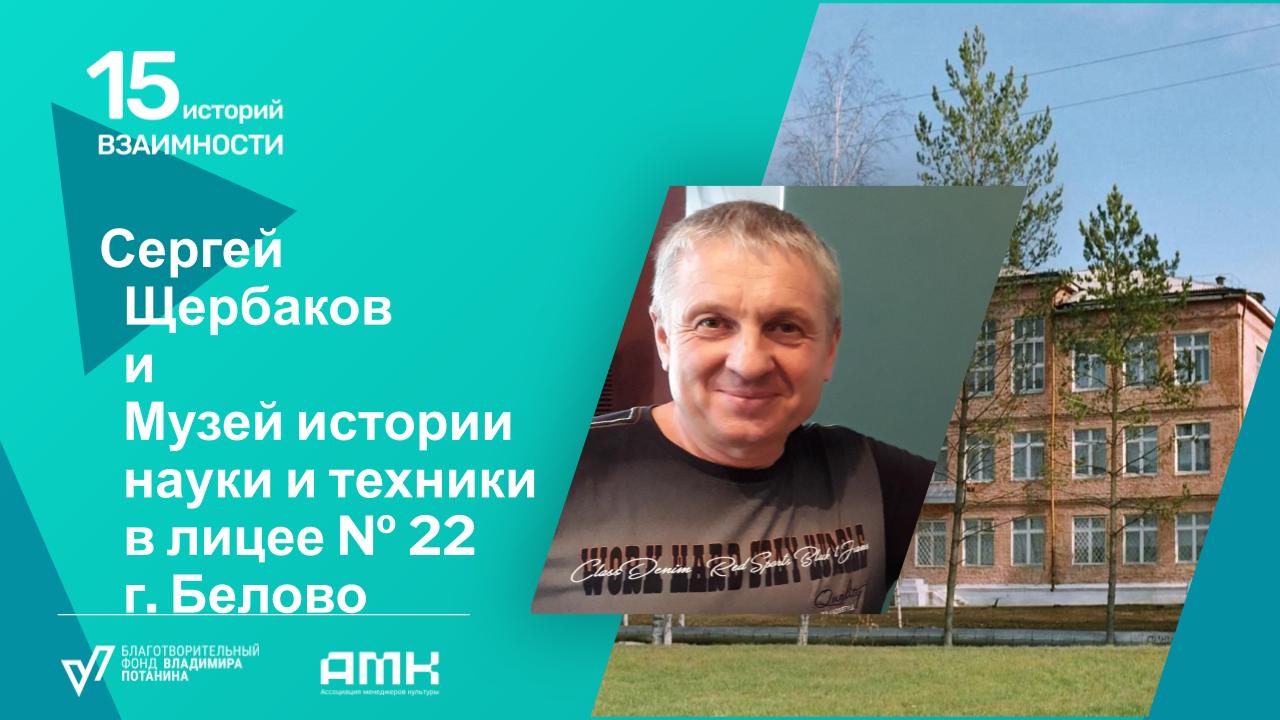 Вместе с победителями и для победителей
Снят документальный веб-сериал 
«15 историй взаимности»

Каждая серия рассказывает о том, как волонтёр и музей находят общий язык и что делает их взаимоотношения надёжными, долговременными и вдохновлящими.
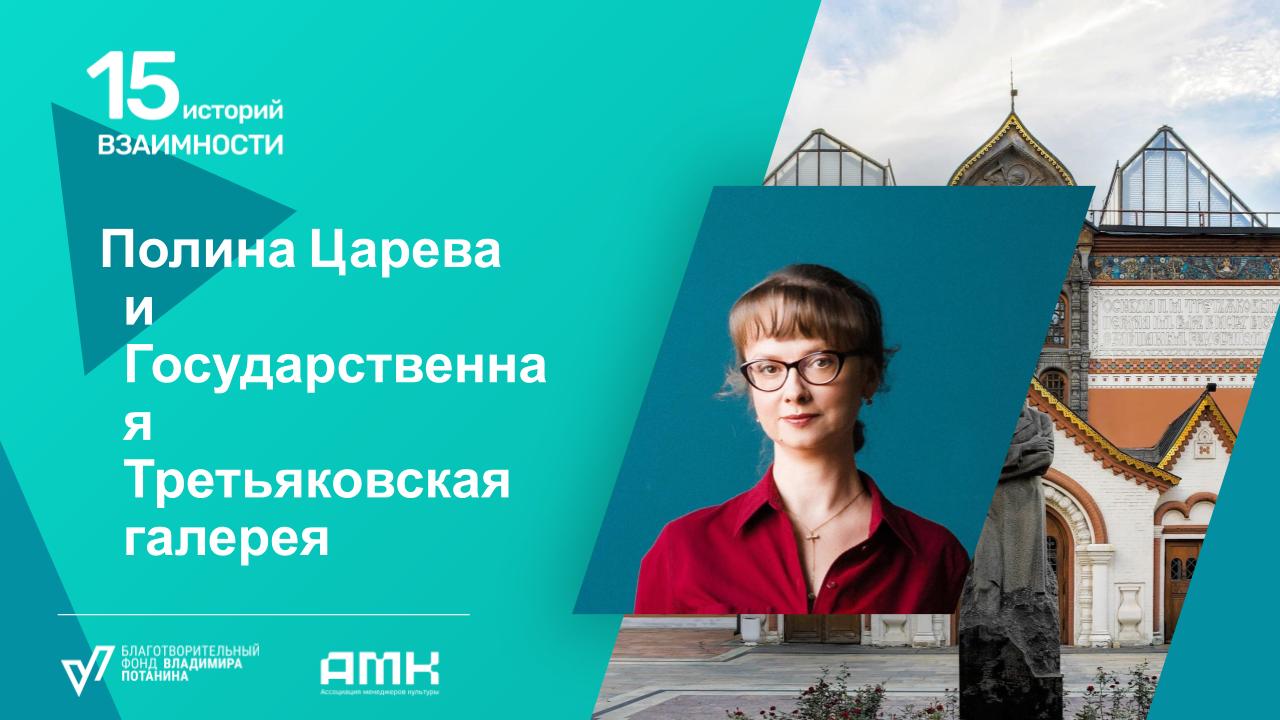 Специальная программа для победителей – 2020
В условиях пандемии COVID-19
www.museum-volunteer-society.fondpotanin.ru
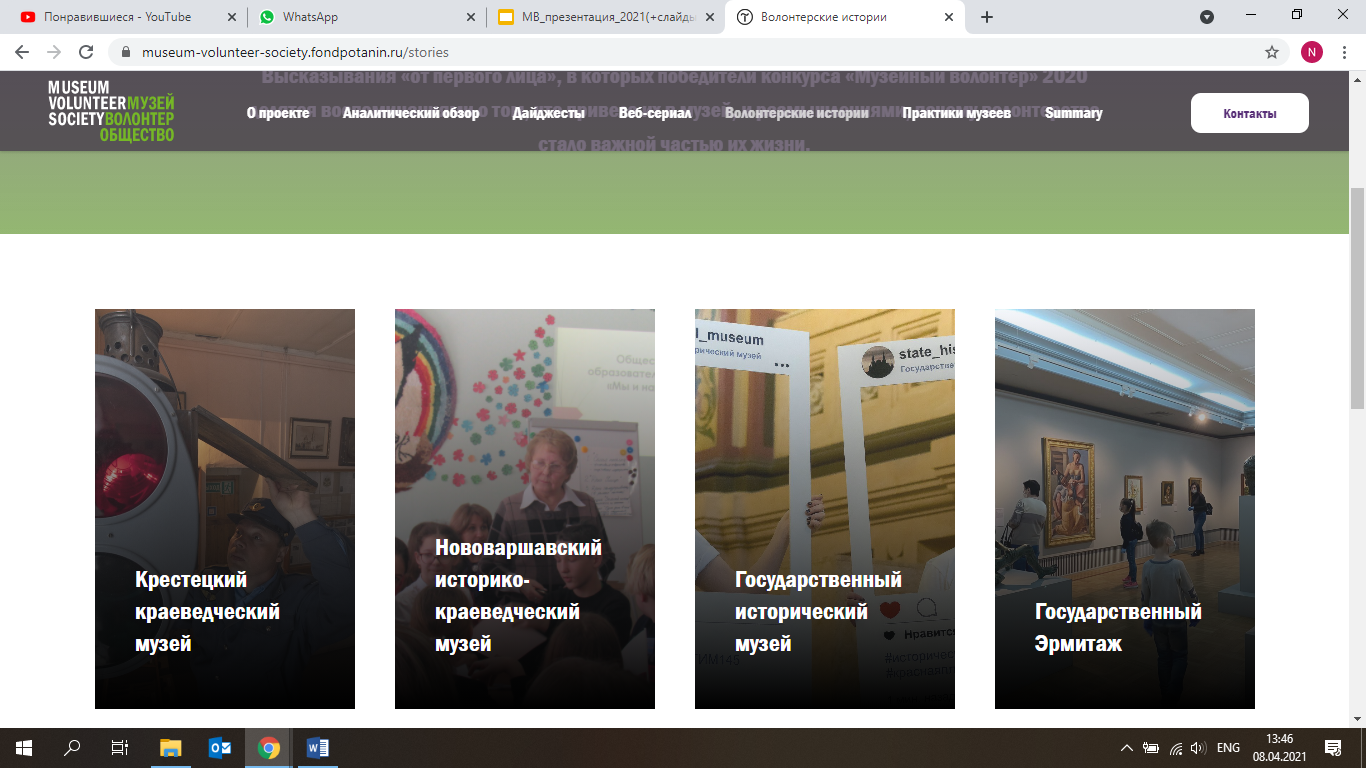 Вместе с победителями и для победителей
Записаны 15  «волонтерских историй» 

Высказывания «от первого лица», в которых победители делятся воспоминаниями о том, что привело их в музей, и размышлениями, почему волонтерство стало важной частью их жизни.

Проведена образовательная онлайн-программа: лекции и тренинги по запросам волонтеров
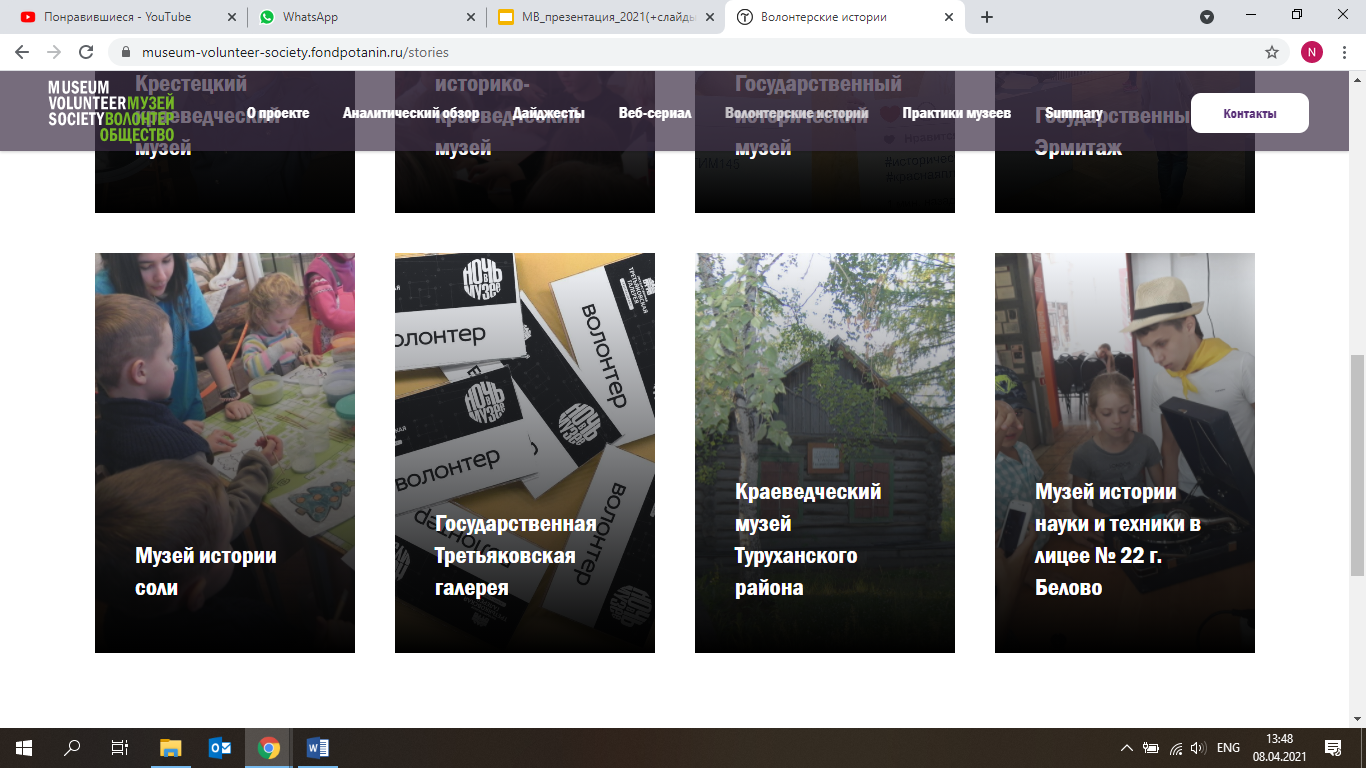 МУЗЕЙ-ВОЛОНТЕР-ОБЩЕСТВО
www.museum-volunteer-society.fondpotanin.ru
На сайте представлены:
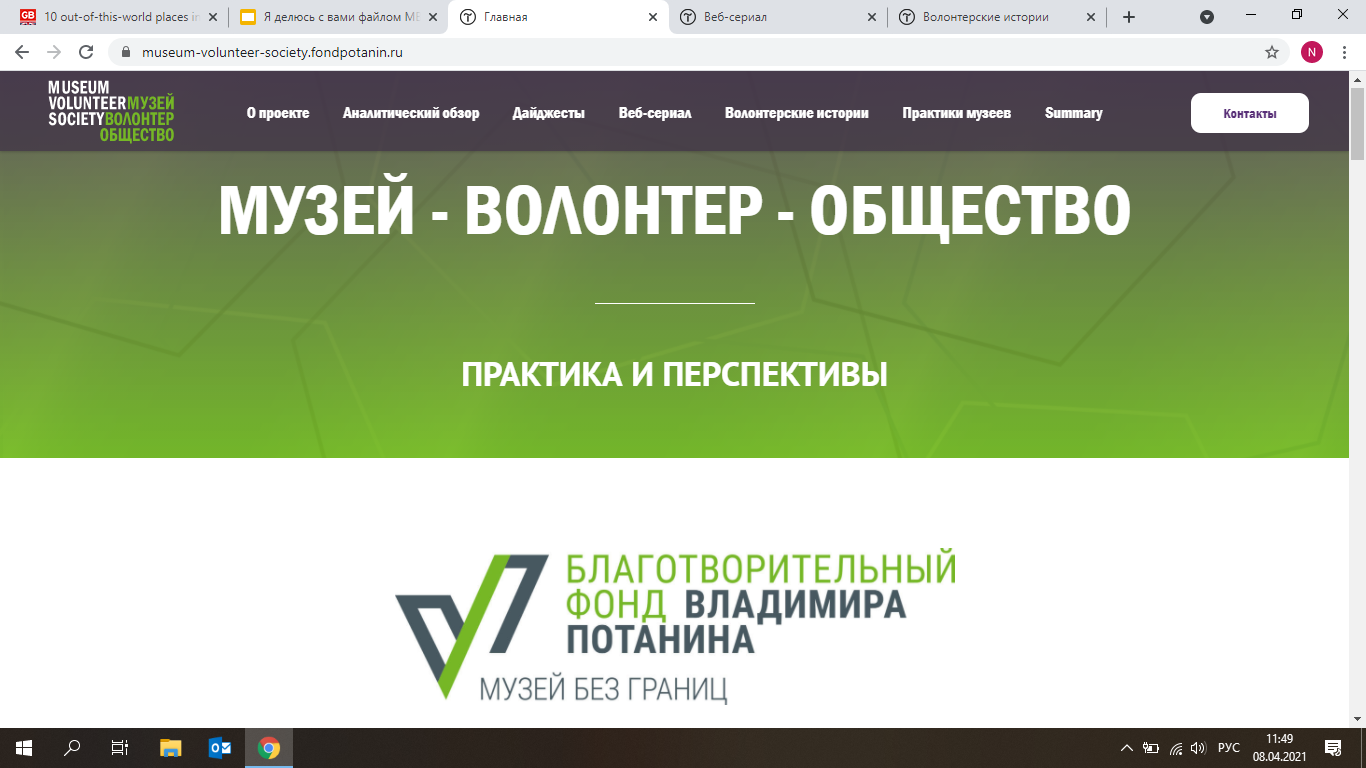 Аналитический обзор «Музей – волонтер – общество: практика и перспективы»
Веб-сериал «15 историй взаимности»
Волонтерские истории
Практики музеев
СПЕЦИАЛЬНАЯ ПРОГРАММА ДЛЯ ПОБЕДИТЕЛЕЙ
Где? В Москве, Туле и Тульской области

Когда? В июле 2021 года (предположительно 7-11 июля)
(Не более 15 победителей)

Форма поддержки: смешанная форма поддержки – грант до 150 тысяч рублей для каждого победителя

Что даёт специальная программа:
 новые знания и обмен опытом, дружеское общение;
 участие в церемонии награждения победителей конкурса Благотворительного фонда Владимира Потанина;
 посещение московских и тульских музеев и музеев-заповедников,
 встречи с руководителями музеев, координаторами волонтерских программ и волонтерами;
 прогулку по Музейному кварталу в Туле;
 свободный культурный досуг и новые впечатления.
ЧТО ТАКОЕ СМЕШАННАЯ ФОРМА ПОДДЕРЖКИ?
(Натуральная форма + денежная форма)

Для того, чтобы победитель мог принять участие в специальной программе,
ему предоставляются:

в натуральной форме:
 проживание в гостинице;
 культурно-познавательные мероприятия

в денежной форме:
 проезд от места проживания в Москву и обратно;
 питание (суточные расходы);
 организационные расходы (приобретение тематической литературы, оформление платной подписки на тематические периодические издания, электронные библиотеки (на период не более 1 года), приобретение билетов в учреждения культуры (в часы свободного досуга в поездке), которые связаны с участием в специальной программе.
ПОРЯДОК ДЕЙСТВИЙ
Внимательно изучите «Принципы и правила» проведения конкурса
Зарегистрируйте личный кабинет на портале Фонда
Посмотрите онлайн-заявку «Музейный волонтер 2021» в режиме ознакомления
Выберите для себя подходящую номинацию
Заполните все разделы онлайн-заявки и прикрепите 
к ней скан рекомендательного письма
Проконсультируйтесь с сотрудником музея по заполнению заявки
Получите рекомендательное письмо от музея
Отправьте заявку в срок
КАК ПОДАТЬ ЗАЯВКУ?
1
ЗАРЕГИСТРИРОВАТЬ ЛИЧНЫЙ КАБИНЕТ НА ПОРТАЛЕ
zayavka.fondpotanin.ru/ru
2
ЗАПОЛНИТЬ ЗАЯВКУ, ПРИЛОЖИТЬ ДОКУМЕНТЫ
До официальной подачи заявки черновик можно неоднократно редактировать, дополнять.
3
НАЖАТЬ КНОПКУ «ЗАВЕРШИТЬ РЕДАКТИРОВАНИЕ И ПОДАТЬ ЗАЯВКУ»
Не позднее 24:00 по московскому времени не позднее 13 мая 2021
ПОЛУЧИТЬ ПОДТВЕРЖДЕНИЕ О ДОПУСКЕ ЗАЯВКИ НА КОНКУРС
Условие допуска: соответствие заявки формальным требованиям. Уведомление придет на почту, указанную при регистрации, и в личный кабинет.
4
ПОДАЧА ЗАЯВКИ
Ознакомьтесь с условиями участия в конкурсе и с формой заявки на сайте fondpotanin.ru 
    (Главная страница – Конкурсы и гранты – Музейный волонтер – Документы конкурса)
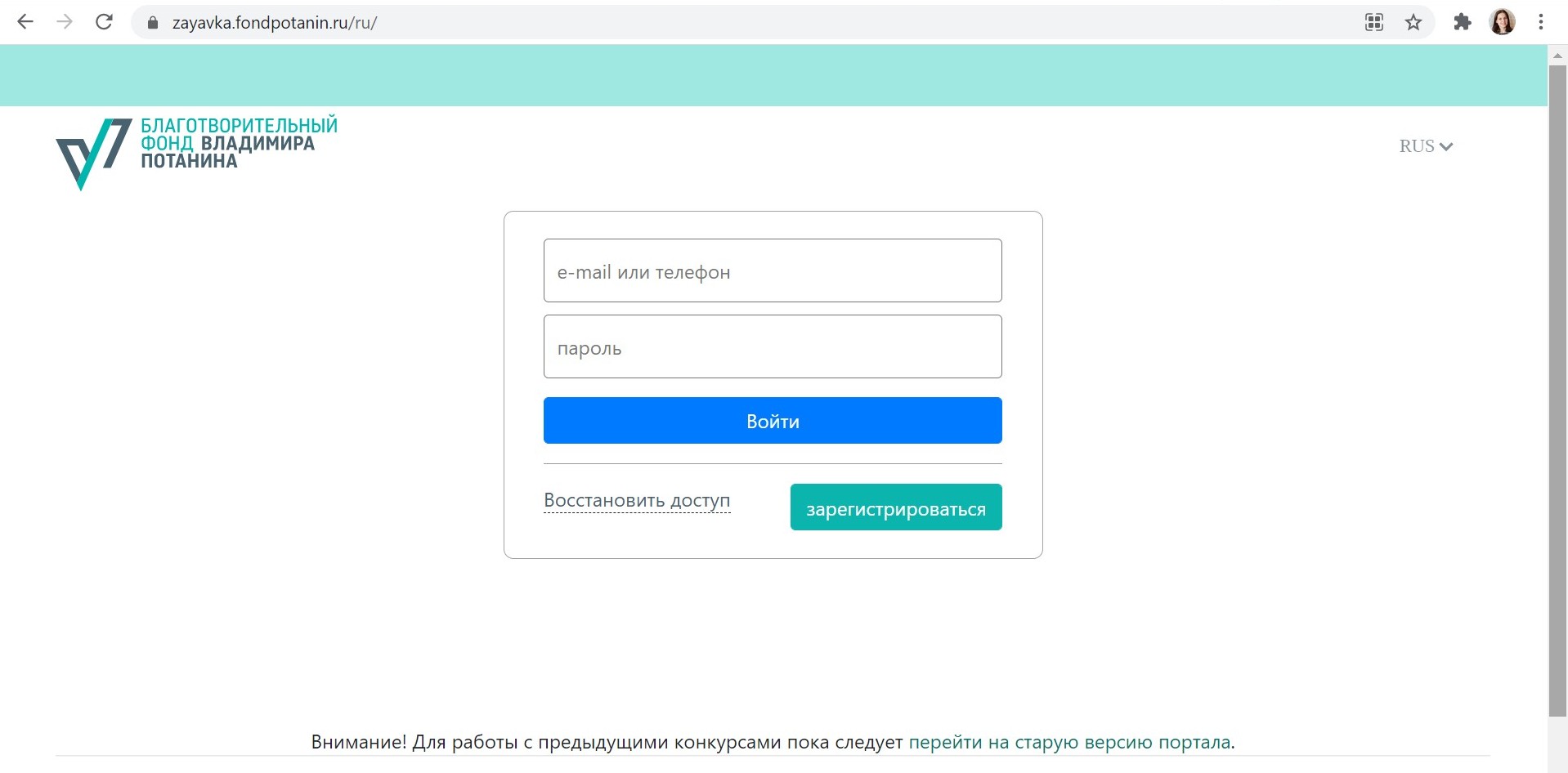 Войдите в личный кабинет или зарегистрируйтесь на портале (нажать значок «профиль» в горизонтальном меню на главной странице

3. Внимание! Владелец личного кабинета на портале и участник конкурса – одно лицо.
ПОДАЧА ЗАЯВКИ
СТРУКТУРА ЗАЯВКИ – НЕСКОЛЬКО БЛОКОВ
Общая информация о заявителе
Информация о мероприятии
Формальные  критерии соответствия
Информация о волонтерской деятельности заявителя
Согласия
и заверения
Заверения и согласия
Итоговые заверения и согласия
Бюджет
После заполнения каждого блока не забывайте сохранять данные
На последней вкладке кнопка «Закончить редактирование и подать заявку»
После ее нажатия вернуться к редактированию заявки невозможно
ФОРМАЛЬНЫЕ КРИТЕРИИ
Вы можете участвовать в конкурсе,
если отвечаете «НЕТ» на вопросы:
Являетесь ли вы государственным должностным лицом?
Были ли ваши заявки отстранены от участия в конкурсе Фонда по причине плагиата?
Было ли зафиксировано нецелевое использование средств ранее полученных вами грантов?
Являетесь ли вы действующим грантополучателем Фонда?
Являетесь ли вы волонтером более 6 месяцев?
Продолжаете ли вы осуществлять волонтерскую деятельность в музее?
ФОРМАЛЬНЫЕ КРИТЕРИИ
Вы НЕ можете участвовать в конкурсе,
если отвечаете «ДА» на вопросы:
Являетесь ли вы штатным сотрудником/совместителем в музее?
Являетесь ли вы штатным сотрудником/совместителем в организации, которая является партнером музея?
Являетесь ли вы штатным сотрудником/совместителем в организации, которая является подрядчиком музея?
В этот блок загружается документ, идентифицирующий личность Заявителя, –
это может быть рекомендательное письмо от музея
ОБЩАЯ ИНФОРМАЦИЯ О ЗАЯВИТЕЛЕ
ФИО, пол, дата рождения, мобильный телефон, e-mail, город проживания
ПЕРСОНАЛЬНЫЕ ДАННЫЕ
Краткая профессиональная биография: образование, опыт работы за последние 5 лет 
с указанием организаций и должностей
РЕЗЮМЕ ЗАЯВИТЕЛЯ
(не более 2000 знаков)
Указать адреса
СТРАНИЦЫ В СОЦИАЛЬНЫХ СЕТЯХ
ИНФОРМАЦИЯ О ВОЛОНТЕРСКОЙ ДЕЯТЕЛЬНОСТИ ЗАЯВИТЕЛЯ
НОМИНАЦИЯ
Выберите одну из трех номинаций  (Образ жизни,	Вклад специалиста,  Школа профессии)
НАЗВАНИЕ ОРГАНИЗАЦИИ, В
КОТОРОЙ ОСУЩЕСТВЛЯЕТСЯ
ВОЛОНТЁРСКАЯ ДЕЯТЕЛЬНОСТЬ
Уточните полное название организации у сотрудника музея, оно должно быть дано 
с указанием организационно-правовой формы, без аббревиатур
Опишите здесь зоны своей ответственности и основные обязанности; 
укажите, кто руководит вашей работой в структуре музея
ДЕЯТЕЛЬНОСТЬ В МУЗЕЙНОЙ 
ОРГАНИЗАЦИИ (не более 600 знаков)
Почему Вы стали музейным волонтером? Если бы Вы предложили своему другу стать музейным волонтером, 
какие аргументы бы использовали? Что дает Вам волонтёрство в музее?
Как формировалась Ваша сфера деятельности в музее? Какие навыки Вы приобрели и какие компетенции 
освоили во время работы в музее? Какие Ваши навыки были использованы музеем? Опишите, пожалуйста, 
основные достижения во время работы в музее.
МОТИВАЦИОННОЕ ПИСЬМО
(не более 3000 знаков)
РЕКОМЕНДАТЕЛЬНОЕ ПИСЬМО ОТ МУЗЕЯ
Обязательно должно быть в составе заявки!

Письмо составляется на основе Образца рекомендательного письма на бланке организации с печатью и подписью руководителя /уполномоченного лица.

В письме должно быть отражено соблюдение формальных условий конкурса (подтвержден факт волонтёрства заявителя и его продолжительность).

А также ответы рекомендателя на вопросы: Как формировалась сфера деятельности волонтера в музее и в чем она сейчас заключается? В чем, по вашему мнению, состоит мотивация волонтера к сотрудничеству с музеем? Каковы самые важные результаты деятельности волонтера в музее? Как его помощь повлияла на развитие музея? Почему вы считаете, что волонтер достоин участвовать в конкурсе?

Письмо загружается в личный кабинет в формате pdf или jpg.
Используйте письмо дважды – в том числе как документ, идентифицирующий вашу личность.
ИНФОРМАЦИЯ О МЕРОПРИЯТИИ
Опишите, по каким критериям вы планируете оценивать успешность участия в мероприятии
ОЖИДАЕМЫЕ РЕЗУЛЬТАТЫ
ОТ УЧАСТИЯ
Какие знания и навыки вы планируете приобрести?
КРИТЕРИИ УСПЕШНОСТИ УЧАСТИЯ
РИСК – ПРЕПЯТСТВИЕ – ВЕРОЯТНОСТЬ РИСКА – ВАРИАНТЫ РЕАГИРОВАНИЯ
РИСКИ УЧАСТИЯ В МЕРОПРИЯТИИ
СОВЕТЫ
УДЕЛИТЕ ОСОБОЕ ВНИМАНИЕ МОТИВАЦИОННОМУ ПИСЬМУ
Постарайтесь написать его, принимая во внимание критерии оценки участников конкурса. Не упустите то важное, что могло бы характеризовать вас с выгодной стороны и помогло бы экспертам составить цельное впечатление о вашей деятельности.
ОБРАЩАЙТЕ ВНИМАНИЕ НА ОГРАНИЧЕНИЯ ПО КОЛИЧЕСТВУ ЗНАКОВ, 
которые указаны рядом с каждым из вопросов. То, что вы напишете сверх указанного лимита, будет отображаться красным цветом шрифта и препятствовать отправке заявки. Заранее продумайте и напишите текст, проверьте количество знаков, чтобы уложиться в ограничения.
Желательно, чтобы та информация, которую заявитель подает о себе, и текст рекомендательного письма НЕ ДУБЛИРОВАЛИ, А ДОПОЛНЯЛИ ДРУГ ДРУГА.
ЗАПОЛНЯЯ ЗАЯВКУ, СОВЕТУЙТЕСЬ С СОТРУДНИКОМ МУЗЕЯ.
БЮДЖЕТ
В таблицу нужно внести предполагаемые расходы из средств Фонда только по трем статьям: 
«Проезд», «Питание» и «Организационные расходы».
Столбец «Средства из прочих источников» заполнять не нужно.

Расходы по статье «Питание» - это суточные. Они рассчитываются автоматически по количеству дней специальной программы (по утвержденной норме). По данной программе в сумме – 10500 руб.
Проживание оплачивается Фондом в натуральной форме (без перечисления средств на его оплату).
СРЕДСТВА ГРАНТА
Не могут быть использованы:
Могут быть использованы:
(в денежной форме)
 на проезд, в том числе авиаперелет эконом-классом, переезд ж/д не выше купе;
на суточные расходы;
 на организационные расходы: приобретение тематической литературы, оформление платной подписки на тематические периодические издания, электронные библиотеки (на период не более 1 года), приобретение билетов в учреждения культуры (в часы свободного досуга в поездке), которые связаны с участием в специальной программе
(в натуральной форме)
 на культурно-просветительские мероприятия;
на проживание в номерах «Стандарт» (одноместное или двухместное размещение);
 на питание.
на оплату авиаперелета бизнес-классом или проезда ж/д транспортом классом выше купе (СВ, люкс, первый класс);
 на оплату проживания в номерах категории выше «Стандарт»;
 на непредвиденные расходы, представительские расходы, любые иные расходы, не связанные напрямую с участием в специальной программе.
Средства на билеты и организационные расходы лучше заложить с небольшим запасом. Если после поездки у вас останутся неизрасходованные средства, их необходимо будет вернуть в течение 10 рабочих дней после предоставления отчетности.
!
ГДЕ ПОЛУЧИТЬ КОНСУЛЬТАЦИЮ?
Ассоциация менеджеров культуры
Оператор конкурса «Музейный волонтёр»
Благотворительной программы «Музей без границ»
Юлия Мацкевич (куратор конкурса)
+7 952 388 8691
museum.volunteer@mail.ru
Благотворительный фонд Владимира Потанина
+7-495-149-30-18
museum@fondpotanin.ru